Speculative Execution In Distributed File Systemand External Synchrony
Edmund B.Nightingale, Kaushik Veeraraghavan
Peter Chen, Jason Flinn

Presented by Han Wang
Slides based on the SOSP and OSDI presentations
Consistency
Availability
Partition Tolerance
“ … consistency, availability, and partition tolerance. 
It is impossible to achieve all three. “
				-- Gilbert and Lynn, MIT
“So in reality, there are only two types of systems: CP/CA and AP”
				      -- Daniel Abadi, Yale
“There is no ‘free lunch’ with distributed data.”
			      -- Anonymous, HP
[Speaker Notes: In their abstract, Gilbert and Lynch describe their contribution:When designing distributed web services, there are three properties that are commonly desired: consistency, availability, and partition tolerance. It is impossible to achieve all three. In this note, we prove this conjecture in the asynchronous network model, and then discuss solutions to this dilemma in the partially synchronous model.

there is no practical difference between CA systems and CP systems. As noted above, CP systems give up availability only when there is a network partition. CA systems are “not tolerant of network partitions”. But what if there is a network partition? What does “not tolerant” mean? In practice, it means that they lose availability if there is a partition. Hence CP and CA are essentially identical. So in reality, there are only two types of systems: CP/CA and AP. I.e., if there is a partition, does the system give up availability or consistency? Having three letters in CAP and saying you can pick any two does nothing but confuse this point.]
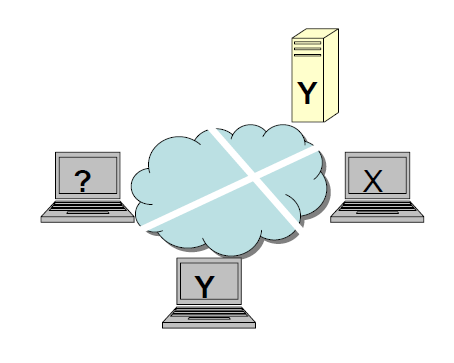 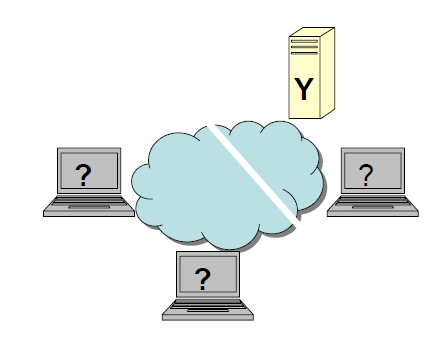 CP: Lack Availability
CA: Lack Partition Tolerance
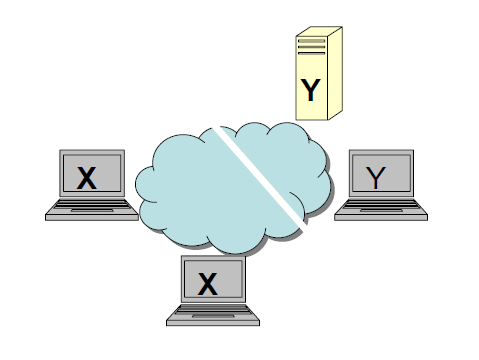 AP: Lack Consistency
Synchrony
Asynchrony
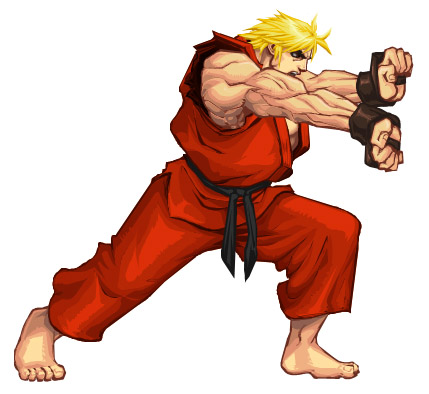 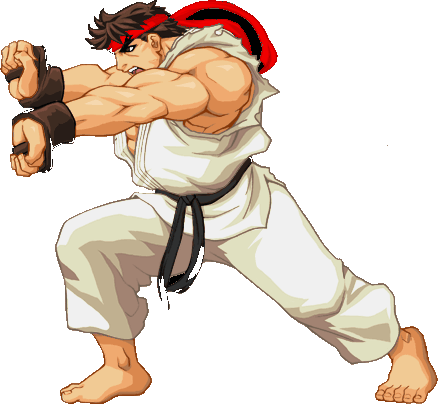 Synchrony
Asynchrony
[Speaker Notes: They don’t really live together.]
synchronous abstractions:
	strong reliability guarantees 
	but are slow

asynchronous counterparts:
	relax reliability guarantees 
	reasonable performance
External Synchrony
provide the reliability and simplicity of a synchronous abstraction
approximate the performance of an asynchronous abstraction.
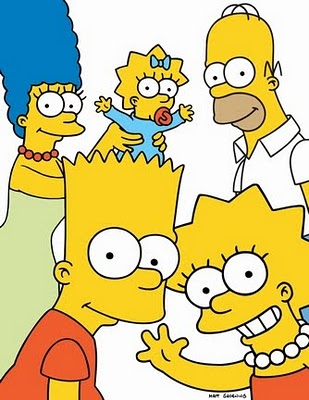 Rethink the Sync
Edmund B. Nightingale, Kaushik Veeraraghavan, Peter M. Chen and Jason Flinn
Speculative Execution in a Distributed File SystemEdmund B. Nightingale, Peter M. Chen, and Jason Flinn
Authors
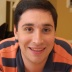 Edmund B Nightingale
PhD from UMich (Jason Flinn)
Microsoft Research
Best Paper Award (OSDI 2006)
Kaushik Veeraraghavan
PhD Student in Umich (Jason Flinn)
Best Paper Award (FAST 2010, ASPLOS 2011)
Peter M Chen
PhD from Berkeley (David Patterson)
Faculty at UMich
Jason Flinn
PhD from CMU (Mahadev Satyanarayanan)
Faculty at Umich
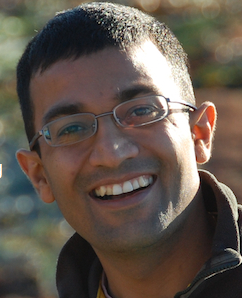 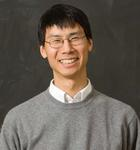 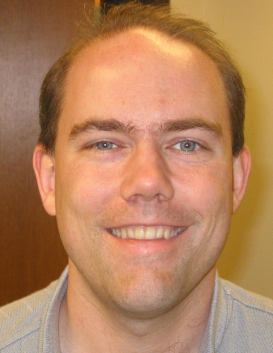 Rethink the Sync
Edmund B. Nightingale, Kaushik Veeraraghavan, Peter M. Chen and Jason Flinn
Speculative Execution in a Distributed File SystemEdmund B. Nightingale, Peter M. Chen, and Jason Flinn
Idea
Example
Design
Evaluation
External Synchrony
Question
How to improve both durability and performance for local file system?
Two extremes
Synchronous IO
Easy to use
Guarantee ordering
Asynchronous IO
Fast
When a sync() is really async
On sync() data written only to volatile cache
10x performance penalty and data NOT safe
Disk
OperatingSystem
VolatileCache
Cylinders
100x slower than asynchronous I/O if disable cache
15
From Nightingale’s presentation
OS Kernel
To whom are guarantees provided?
Synchronous I/O definition:
Caller blocked until operation completes
App
App
App
Network
Disk
Screen
Guarantee provided to application
16
From Nightingale’s presentation
To whom are guarantees provided?
App
App
App
OS Kernel
Network
Disk
Screen
Guarantee really provided to the user
17
From Nightingale’s presentation
Example: Synchronous I/O
Application blocks
101   write(buf_1);
102   write(buf_2);
103   print(“work done”);
104   foo();
Application blocks
%work done%
%
Disk
OS Kernel
TEXT
Process
18
From Nightingale’s presentation
Observing synchronous I/O
101   write(buf_1);
102   write(buf_2);
103   print(“work done”);
104   foo();
Depends on 1st write
Depends on 1st & 2nd write
Sync I/O externalizes output based on causal ordering
Enforces causal ordering by blocking an application

External sync: Same causal ordering without blocking applications
19
From Nightingale’s presentation
Example: External synchrony
101   write(buf_1);
102   write(buf_2);
103   print(“work done”);
104   foo();
%work done%
%
Disk
OS Kernel
TEXT
Process
20
From Nightingale’s presentation
External Synchrony Design Overview
Synchrony defined by externally observable behavior.
I/O is externally synchronous if output cannot be distinguished from output that could be produced from synchronous I/O.
File system does all the same processing as for synchronous.
Two optimizations made to improve performance.
Group committing is used (commits are atomic).
External output is buffered and processes continue execution.
Output guaranteed to be committed every 5 seconds.
External Synchrony Implementation
Xsyncfs leverages Speculator infrastructure for output buffering and dependency tracking for uncommitted state.
Speculator tracks commit dependencies between processes and uncommitted file system transactions.
ext3 operates in journaled mode.
Evaluation
Durability
Performance
IO intensive application (Postmark)
Application that synchronize explicitly (MySQL)
Network intensive, Read-heavy application (SPECweb)
Output-trigger commit on delay
Postmark benchmark
Xsyncfs within 7% of ext3 mounted asynchronously
From Nightingale’s presentation
The MySQL benchmark
Xsyncfs can group commit from a single client
From Nightingale’s presentation
Specweb99 throughput
Xsyncfs within 8% of ext3 mounted asynchronously
From Nightingale’s presentation
Specweb99 latency
Xsyncfs adds no more than 33 ms of delay
From Nightingale’s presentation
Discussions
Is the idea sound?
Nice idea, new idea.
Flaws?
Are the experiments realistic?
What are your take-aways from this paper?
Rethink the Sync
Edmund B. Nightingale, Kaushik Veeraraghavan, Peter M. Chen and Jason Flinn
Speculative Execution in a Distributed File SystemEdmund B. Nightingale, Peter M. Chen, and Jason Flinn
Idea
Example
Design
Evaluation
Speculation Execution
Question
How to improve the distributed file system performance?
Characteristics of DFS
Single, coherent namespace
Existing approach
Trade-off consistency for performance
[Speaker Notes: The first paper focused on improving the performance of the distributed file system. In a distributed file system, the file servers are interconnected by computer network. Clients can access the storage on each file server through the network. To the user, the distributed file system seems to be single and coherent namespace. A few well known file system includes Sun Microsystem’s “Network File System” and CMU’s “Andrew File System”. 
One problem with distributed file system is the performance, because the client will need to contact the file server to fetch the file it needs every time. 
The performance can be improved by caching the file on local file system. But then there will be the problem of keeping the version of file consistent with the file server. Providing strong consistency is considered very hard, and the performance of a strongly consistent distributed file system is not good. Therefore people usually trade-off consistency for performance, by providing a weaker consistency guarantee, the distributed file system performs better.]
The Idea
Speculative execution
Hide IO latency
Issue multiple IO operations concurrently
Also improve IO throughput
Group commit
For it to succeed
Correct
Efficient
Easy to use
[Speaker Notes: This paper introduces the speculative execution into file system. 
The main idea is since there has already been files cached on the local file system. 
The program can and should proceed with the computation on the cached version of the file.
The chance is that those cached file are exactly the same file you would fetch from the remote file server.
The benefit of opportunistically execute the task while waiting for a decision on whether the data used in the computation is up-to-date can be huge.
But for this to work, the system make sure it always do things right, namely, you never commit things that are speculated wrong.
Second, the overall performance should not be degraded because of the speculation.
Third, the end system should be ease to use, ideally, the programmer should not worry about whether the system is able to speculate or not.]
Conditions for Success of Speculations
Results of Speculation is highly predictable
Concurrent updates on cached files are rare
Checkpointing is faster than Remote I/O
50us ~ 6ms (amortizable)  v.s. network RTT
Modern computers have spare resources
CPUs are idle for significant portions of time
Extra memory is available for checkpoints
[Speaker Notes: In general, the word speculation means there are certain degree of risks in doing that.
Financially, the risk is to loss money.
In computing world, the risk is to execute on task that is not needed. 
Therefore, unless you have a high probability of being able to speculate in the right direction, no speculation should be used. 
Fortunately, in distributed file system, if you assume that concurrent update on a cached file are rare, and this assumption is usually correct.
The second condition for speculation is the overhead of doing it. If the speculation goes wrong, the process needs to roll back to the original 
state before the speculation. And this requires the OS to checkpoint from time to time. It needs to save all the execution states, back it up,
And rewind if the speculation. So this is kind of related to the third point, first, the checkpoint should take less time than the time it takes to 
Ask the file server whether the file you cached is the up-to-date version, and the computer needs to have spare resources to save all the checkpointed
State.]
Speculator Interface
Speculator provides a lightweight checkpoint and rollback mechanism
Interface to encapsulate implementation details:
create_speculation
commit_speculation
fail_speculation
Separation of policy and mechanism
Speculator remain ignorant on why clients speculate
DFS do not concern how speculation is done
[Speaker Notes: In response to the conditions we have discussed in the last slides. 
Speculator provides a simple interface to start and commit speculation, and just in case, roll back the speculation.
The client, for example, the distributed file system does not care how speculation is done,
The speculator does not care why the client would like to speculate. 
I think this is a very clean abstraction.]
Spec
Undo log
Implementing Speculation
1) System call
2) Create speculation
Time
Process
Tracks kernel objects that depend on it
Copy on write fork()
Checkpoint
Ordered list of speculative operations
35
From Nightingale’s presentation
[Speaker Notes: Checkpointing performed by executing a copy-on-write fork.
Must save the state of open file descriptors and copy signals.
Forked child only run if speculation fails, discarded otherwise.
If speculation fails, child fork is given identify of original process.
Two data structures added to kernel to track speculative state.
Speculation structure created by create_speculation to track the set of kernel objects that depend on the new speculation.
The undo log is an ordered list of speculative operations with information to allow speculative operations to be undone.
Multiple speculations can be started for the same process, with multiple speculation structures and checkpoints.
If a previous speculation was read only, checkpoints are shared.
New checkpoints are required every 500ms to cap recovery time.]
Spec
Undo log
Speculation Success
1) System call
2) Create speculation
3) Commit speculation
Time
Process
Tracks kernel objects that depend on it
Checkpoint
Ordered list of speculative operations
36
From Nightingale’s presentation
[Speaker Notes: Checkpointing performed by executing a copy-on-write fork.
Must save the state of open file descriptors and copy signals.
Forked child only run if speculation fails, discarded otherwise.
If speculation fails, child fork is given identify of original process.
Two data structures added to kernel to track speculative state.
Speculation structure created by create_speculation to track the set of kernel objects that depend on the new speculation.
The undo log is an ordered list of speculative operations with information to allow speculative operations to be undone.
Multiple speculations can be started for the same process, with multiple speculation structures and checkpoints.
If a previous speculation was read only, checkpoints are shared.
New checkpoints are required every 500ms to cap recovery time.]
Spec
Undo log
Speculation Failure
2) Create speculation
1) System call
3) Fail speculation
Time
Process
Process
Tracks kernel objects that depend on it
Checkpoint
Ordered list of speculative operations
37
From Nightingale’s presentation
[Speaker Notes: Checkpointing performed by executing a copy-on-write fork.
Must save the state of open file descriptors and copy signals.
Forked child only run if speculation fails, discarded otherwise.
If speculation fails, child fork is given identify of original process.
Two data structures added to kernel to track speculative state.
Speculation structure created by create_speculation to track the set of kernel objects that depend on the new speculation.
The undo log is an ordered list of speculative operations with information to allow speculative operations to be undone.
Multiple speculations can be started for the same process, with multiple speculation structures and checkpoints.
If a previous speculation was read only, checkpoints are shared.
New checkpoints are required every 500ms to cap recovery time.]
Ensuring correctness
Two invariants
Speculative state should never be visible to user or any external devices
Process should never view speculative state unless it speculatively depends on the state
Non-speculative process must block or become speculative when viewing speculative states
Three ways to ensure correct executions:
Block
Buffer
Propagate speculations (dependencies)
[Speaker Notes: Remember we said that for speculation to work, it needs to fulfill three requirements
Correct, Efficient and ease to use.
They say the speculation is correct if it guarantees the following two invariants.
The speculative state should never be visible to user or external devices.
Other processes should never view speculative state unless they depends on the state, once they view it, they are marked as speculative as well.
There are three mechanisms to ensure the correct execution.
The first is to block every process if they are going to violate the two variants above. Clearly, this limits how much speculation can you do.
The second is to buffer the external outputs, outgoing packets and print to terminal, until the speculation is committed.
The third point is related to the second point, since a process is speculatively executing based on the speculative state. The process itself also becomes
speculative as a result.]
Spec(stat)
Spec
(mkdir)
Undo log
Output Commits
1) sys_stat
2) sys_mkdir
3) Commit speculation
Time
Process
“stat worked”
Checkpoint
Checkpoint
“mkdir worked”
39
From Nightingale’s presentation
[Speaker Notes: The output from a speculative process can appear before all the speculations for that process are resolved.
What it means is that the output do not need to wait until all speculations are done before it delivers that 
Output.]
Multi-Process Speculation
Processes often cooperate
Example: “make” forks children to compile, link, etc.
Would block if speculation limits to one task
Allow kernel objects to have speculative state
Examples: inodes, signals, pipes, Unix sockets, etc.
Propagate dependencies among objects
Objects rolled back to prior states when specs fail
[Speaker Notes: Everything we have just described are for a single process.
However, typically, a application usually have multiple processes cooperate with each other.
They communicate via pipes, signals and temporary files. 
Speculator allows dependencies to propagate among objects. 
I personally find the mutating operation harder to understand.]
Spec 1
Spec 1
Spec 2
Multi-Process Speculation
Checkpoint
Checkpoint
Checkpoint
Checkpoint
Checkpoint
pid 8000
pid 8001
Chown-1
Chown-1
Write-1
Write-1
inode 3456
41
From Nightingale’s presentation
Multi-Process Speculation
Supports
Objects in distributed file system
Objects in local memory file system -- RAMFS
Modified Local ext3 file system
IPCs:
Pipes and fifos, Unix sockets, signals, fork and exits
Does not Support
System V IPC, Futex, shared memory
[Speaker Notes: Pipes and Unix socket propagate dependencies bi-directionally. 
Signal is harder to deal with. Sender of the signal creates an undo log for the signal and put the signal to a queue that is associated with the receiving process.
However, the signal is no yet delivered. The speculator propagate the dependencies from the receiving process to send process. 
In the next step, when the process returns from kernel mode, system delivers the signal. 
When a signal is moved from the speculative sigqueue to list of pending signals, a new entry is inserted into the signal undo log. 
To ensure if rollback happens, the signal will be delivered again. 
Note that speculator does not allow speculative process communicate via futex or shared memory. 
If one process tries to write to a shared memory, it blocks.]
Using Speculation
Time
Question: What does client 2 view in ‘bar’?
Handling Mutating Operations
Server permits other processes to see speculatively changed file only if cached version matches the server version
Server must process message in the same order as clients see
Server never store speculative data
Reproduced from Nightingale’s Presentation
Using Speculation
Speculator makes group commit possible
Client
Client
Server
Server
write
commit
write
commit
44
Reproduced from Nightingale’s Presentation
Evaluation: Speculative Execution
To answer the following questions
Performance gain from propagating dependencies
Impact on performance when speculation fails
Impact on performance of group commit and sharing state
Apache Build
With delays SpecNFS up to 14 times faster
46
From Nightingale’s presentation
[Speaker Notes: Untar and make]
The Cost of Rollback
All files out of date SpecNFS up to 11x faster
47
From Nightingale’s presentation
Group Commit & Sharing State
48
From Nightingale’s presentation
Discussions
Is speculation in OS the right level of abstraction?
Similar Ideas:
Transaction and Rollback in Relational Database
Transactional Memory
Speculative Execution in OS
What if the conditions for success do not hold?
Portability of code
Code perform worse if OS does not speculate
What about transform source code to perform speculation?
Why isn’t this used nowadays?
Conclusions
Performance need not be sacrified for durability
The transaction and rollback infrastructure in OS is very useful, two good papers!
Ideas are not new, but are generic.
Thanks!
Things they did not do
Mechanism to prevent disk corruption when crash occurs. They used the default journaled mode.
Comparison
Systems Calls
Modify system call jump table
Block calls that externalize state
Allow read-only calls (e.g. getpid)
Allow calls that modify only task state (e.g. dup2)

File system calls -- need to dig deeper
Mark file systems that support Speculator
Call sys_getpid()
getpid
reboot
Block until specs resolved
mkdir
Allow only if fs supports Speculator
54
[Speaker Notes: The reason that speculator can buffer all external output is because
All interactions between process and external environment pass through OS, so Speculator can handle this at system call boundary.
(Need more work)]
Scenario 1:
	write ();
	print ();
	write ();
	print ();
Question:
Does xsyncfs perform similarly as synchronous IO?
Source: OSDI official blog
Scenario 2:
Time
Question:  
	Will process B fail to read (Step 4) the update by process A?
	Will the print comes before the write in process A have committed?
Source: OSDI official blog